March 2025
802.18 to 802.15 Liaison ReportMarch 2025
Date: 12 March 2025
Author:
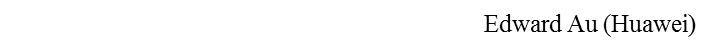 Slide 1
March 2025
RR-TAG at a glance
Membership as of 24 January 2025
64 voters (including 10 on LMSC)
3 nearly voters
13 aspirants 
Officers
Chair:  Edward Au (Huawei Technologies)
Co-Vice Chair:  Gaurav Patwardhan (Hewlett Packard Enterprise)
Co-Vice Chair:  Al Petrick (Jones-Petrick Associates)
IEEE SA Program Manager:  Jodi Haasz (IEEE SA)
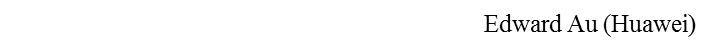 Slide 2
March 2025
Progress since the 2025 January wireless interim
Reviewed the latest ongoing consultations
Approved the following IEEE 802 LMSC submissions:
France ARCEP:  Draft decision repealing decision no. 2007-0683 of 24 July 2007 as amended and setting the conditions for use of radio frequencies for equipment operating using ultra-wideband technology
UK Ofcom:  Ofcom’s Plan of Work 2025/26
Approved the following liaison statements:
Response to ITU-R Working Party 5C on technical and operational characteristics of their systems operating in the range 450 GHz to 1000 GHz
Information to ITU-R Working Parties 5A and 5C on IEEE Std 802.15.3TM-2023
Discussed the latest topics related to spectrum and regulation in Europe, North America, and Asia Pacific.
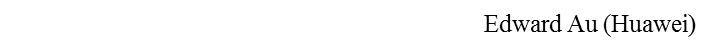 Slide 3
March 2025
Objectives this week (1)
Review and approve draft responses to the following consultations:
UK Ofcom:  Updating Wireless Telegraphy Licence Exemptions
UAE TDRA:  UAE Spectrum Outlook 2026 – 2031 
Discuss the latest topics related to spectrum and regulation in Europe, North America, and Asia Pacific, including 
 ETSI BRAN update
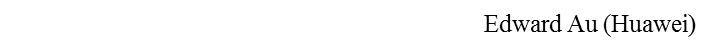 Slide 4
March 2025
Objectives this week (2)
Invited presentation
Author:  Yan Losier (A/Director, Engineering, Planning and Standards Branch, Department of Innovation, Science and Economic Development Canada / Government of Canada) 
Document:  18-25/0007
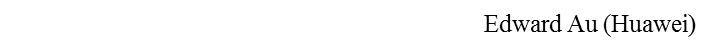 Slide 5